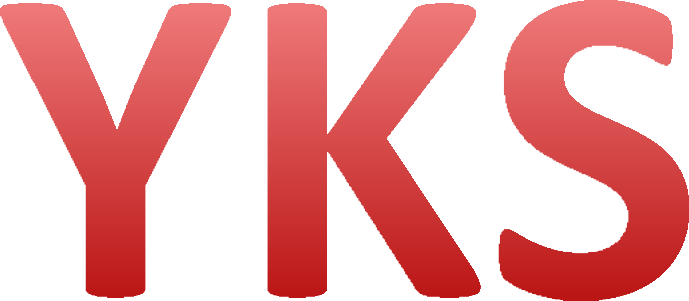 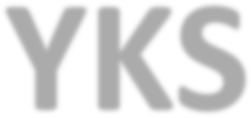 YÜKSEKÖĞRETİM
KURUMLARI
SINAVI
1
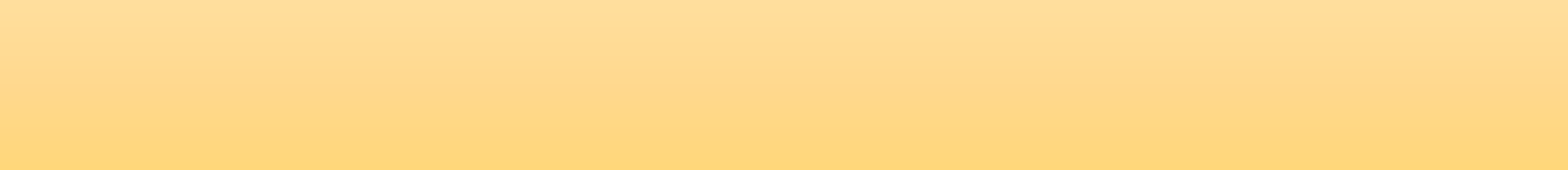 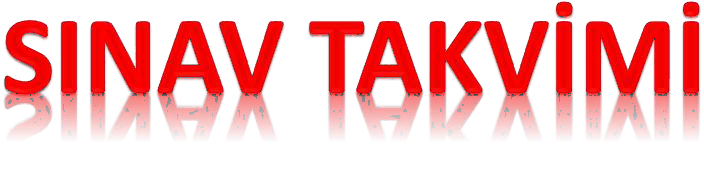 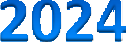 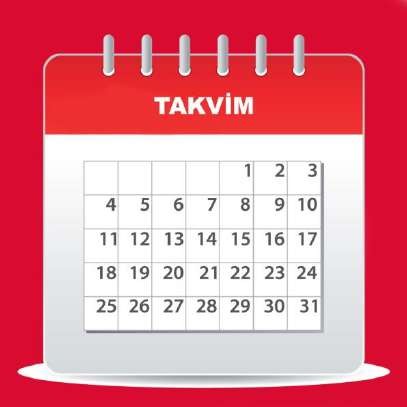 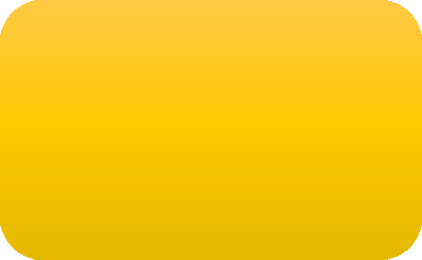 8 Haziran   Cumartesi  10:15
9 Haziran Pazar 15:45
9 Haziran Pazar 10:15
AYT
Alan Yeterlilik Testi
TYT
Temel Yeterlilik
Testi
Dil
Dil Testi
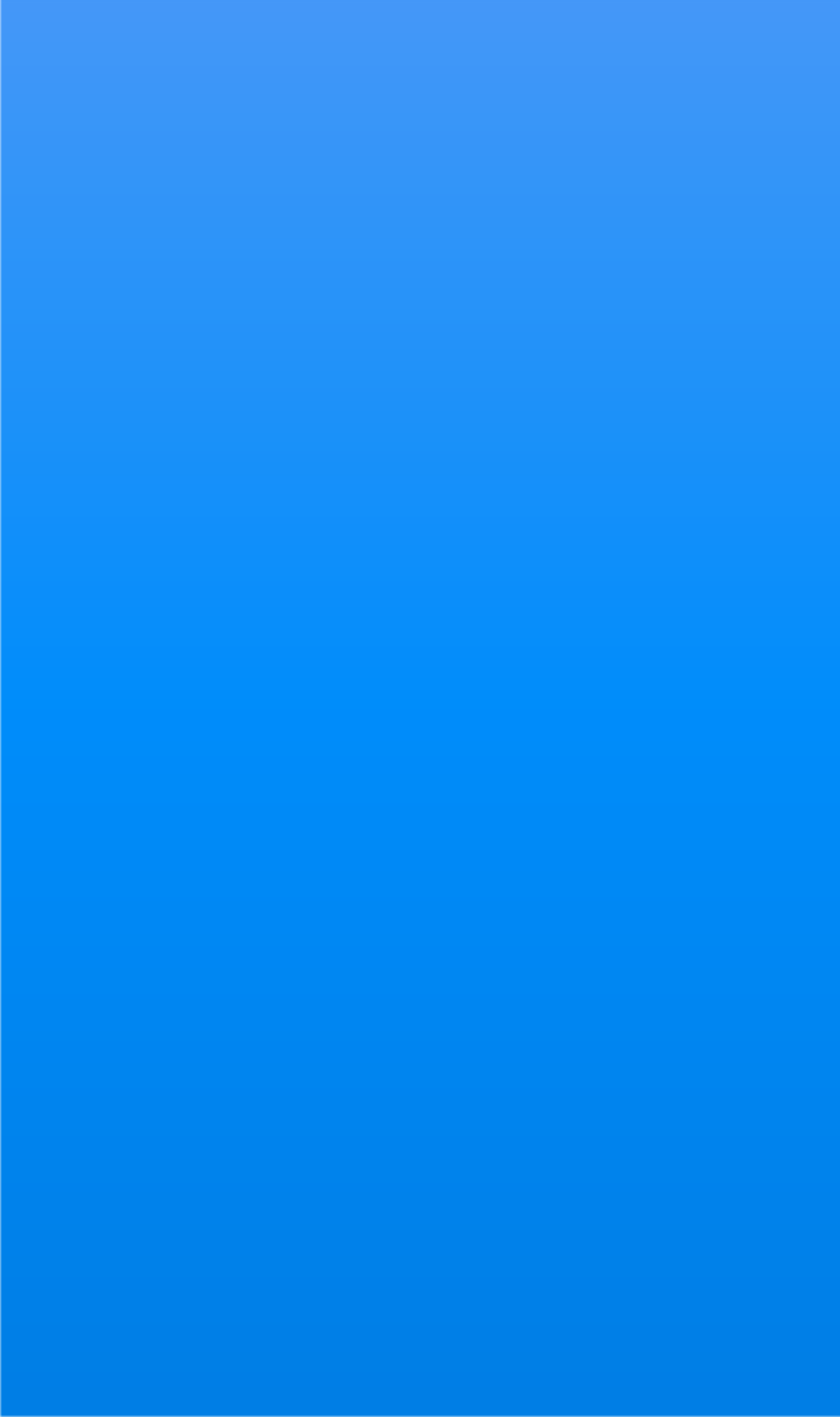 1. oturum
TEMEL YETERLİLİK  TESTİ
Yüksek Öğretim Kurumları
2. OTURUM
Sınavı	3 oturum
yapılan bir sınavdır.
olarak
3.oturum
ALAN YETERLİLİK  TESTİ
DİL SINAVI
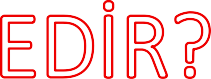 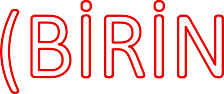 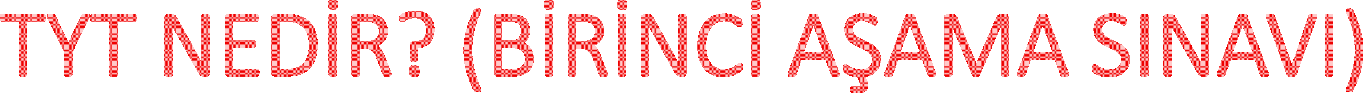 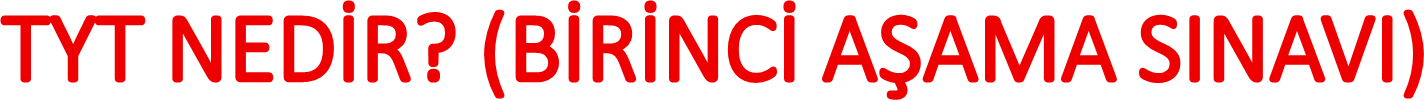 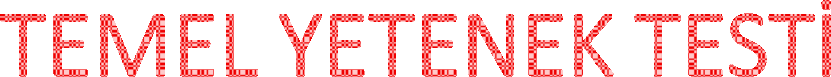 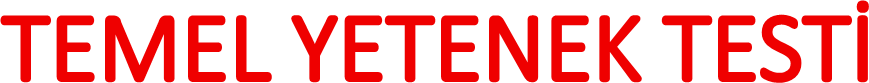 İlk aşama sınavı olup yükseköğretime geçiş yapmak  isteyen tüm adayların girmesi gereken bir sınavdır.

Temel Yeterlilik, adayların sözel ve sayısal alanlarda  sahip olmaları beklenen temel düzeyde bilgi, beceri,  hazırbulunuşluk ve yetkinlikleri kapsar.
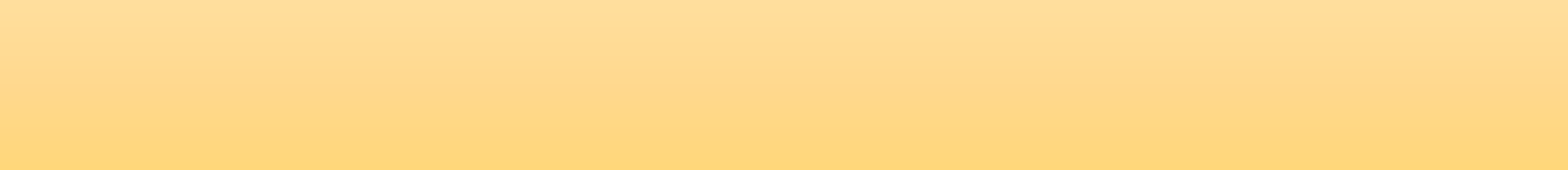 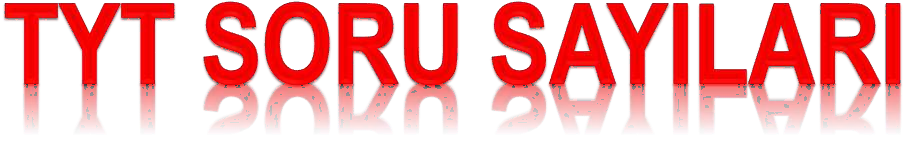 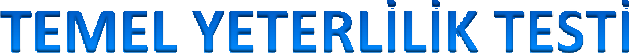 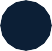 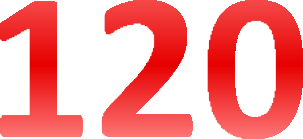 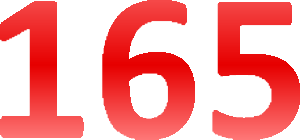 40
Türkçe
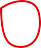 Soru
Dakika
40
Matematik
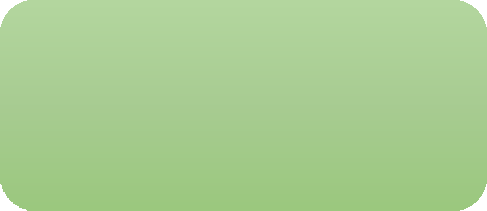 Coğrafya	:5
20
Din Kültürü ve Ahlak Bilgisi :5
Sosyal Bilimler
Felsefe  Tarih
:5
:5
Fizik	:7
Kimya :7
Fen Bilimleri
20
Biyoloji :6
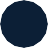 SÖZEL MANTIK (40 TÜRKÇE 20 SOSYAL)
Amaç Türkçe ve Sosyal soruları ile;
Türkçeyi doğru kullanma, okuduğunu anlama ve  yorumlama, kelime hazinesi, temel cümle bilgisi ve  imla kurallarını kullanma becerileri ölçülecektir.
Adayın sosyal alanda ki beceri, kavrama muhakeme,  akıl yürütme ve çıkarım noktalarında yeterliliğini  ölçmektir.
Adayın Sosyal Bilimler alanına olan yatkınlığını ve  temel bilgi birikimini ölçmek için yapılacaktır.
SAYISAL MANTIK (40 MATEMATİK 20 FEN)
Amaç Matematik ve Fen Soruları ile;
Temel matematik ve Fen Bilimleri alanında, bilim
kavramlarını kullanma ve bu kavramları kullanarak işlem  yapma, temel matematiksel ilişkilerden yararlanarak  soyut işlemler yapma, temel matematik prensiplerini ve  işlemlerini gündelik hayatta uygulama becerileri
ölçülecektir.
Adayın Fen Bilimleri alanına olan yatkınlığını ve temel  bilgi birikimini ölçmek için yapılacaktır.
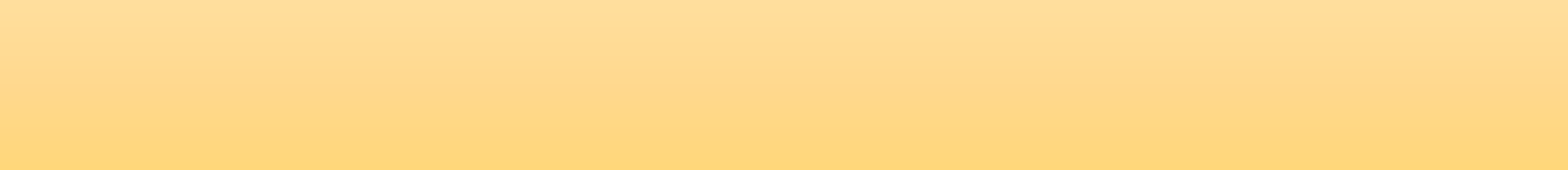 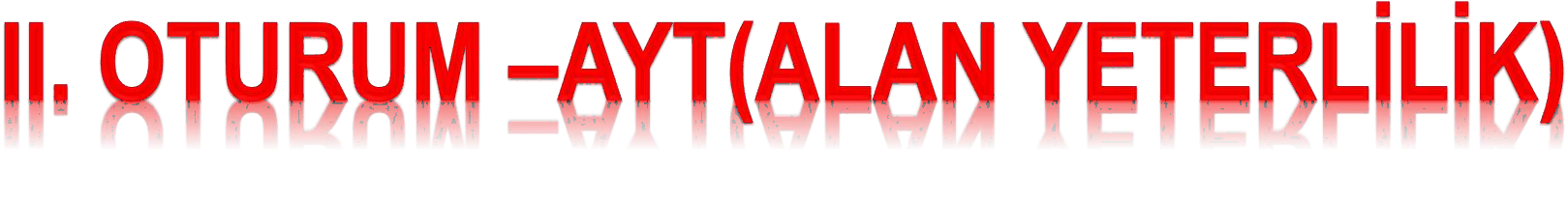 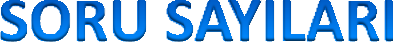 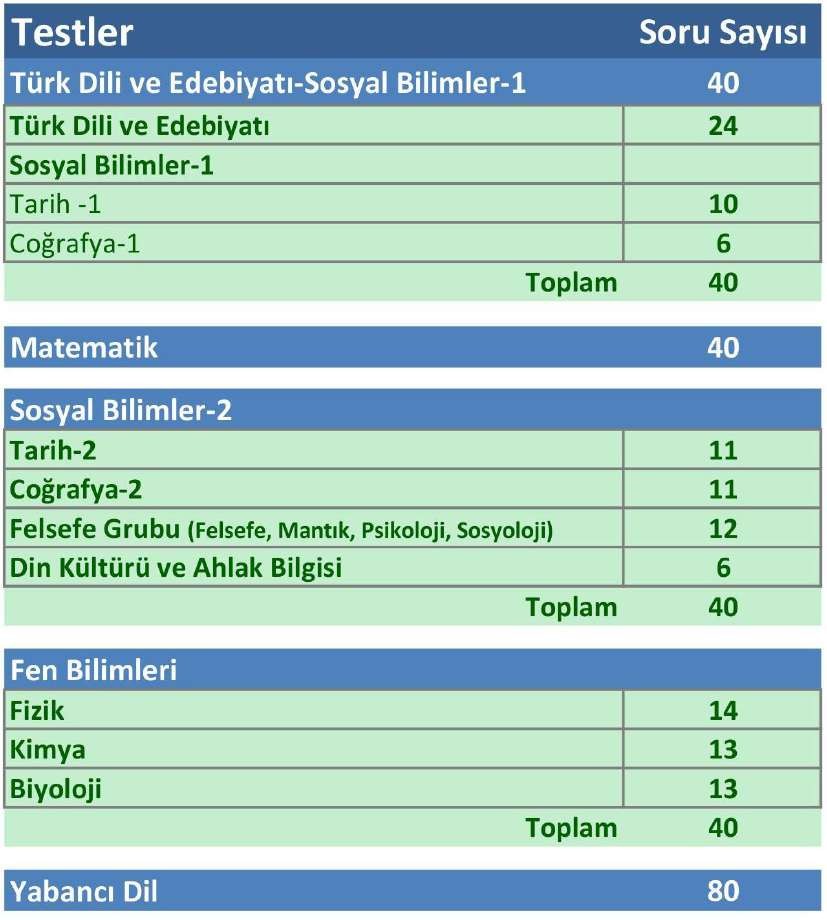 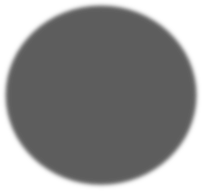 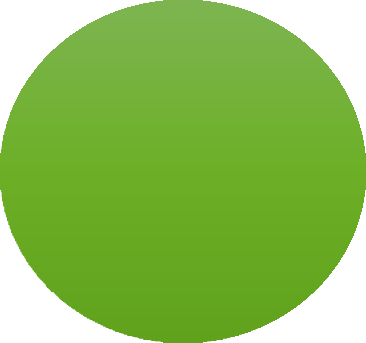 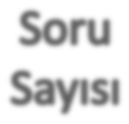 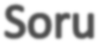 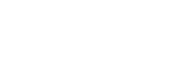 160
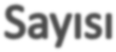 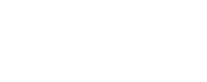 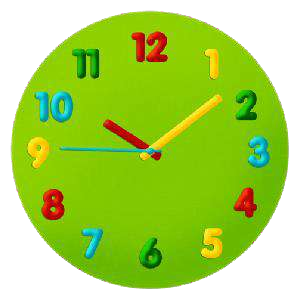 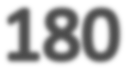 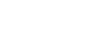 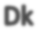 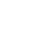 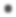 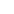 7
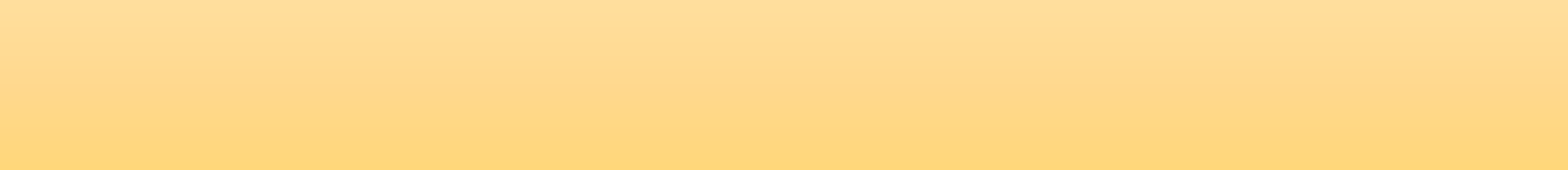 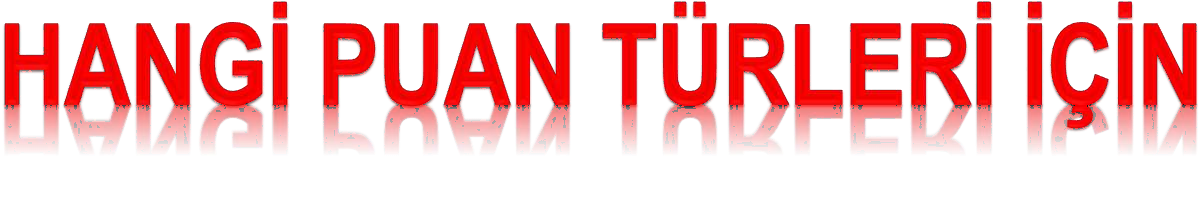 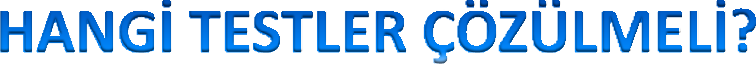 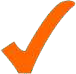 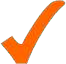 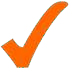 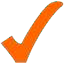 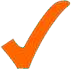 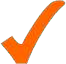 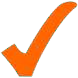 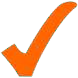 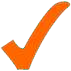 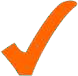 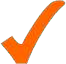 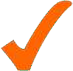 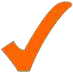 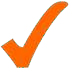 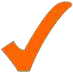 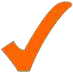 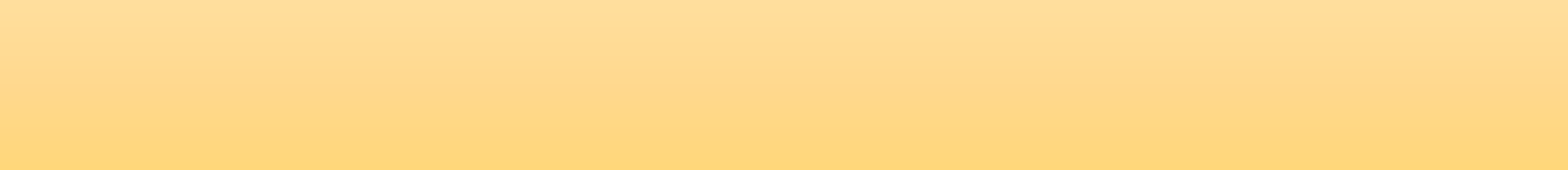 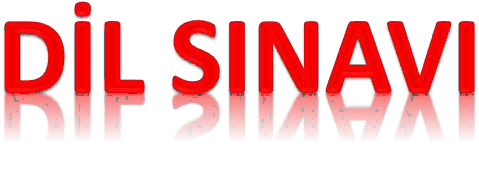 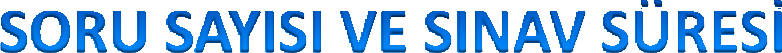 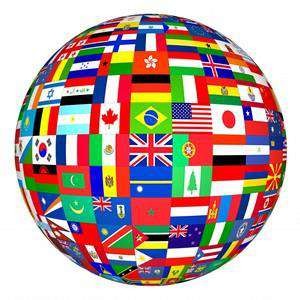 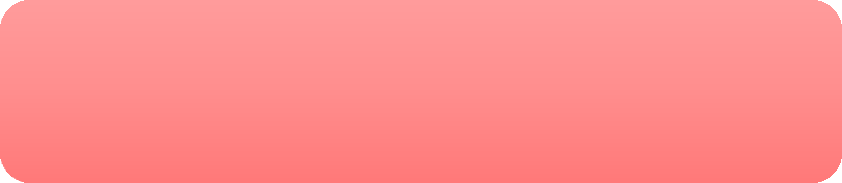 80
Soru Sayısı
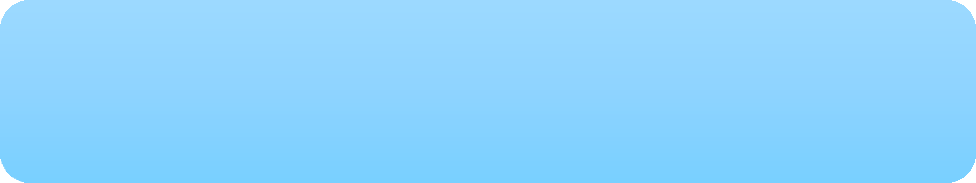 120
Sınav Süresi
İng. Alm. Frnsz. Rusça ve Arapça Dillerinden yapılır.  Aday bu 5 dilden birini seçerek Dil sınavına girer.
O dilin tüm lise müfredatını kapsamaktadır.
Beş farklı dilden yapılacak sınavda tek puanlama ve sıra olacaktır.
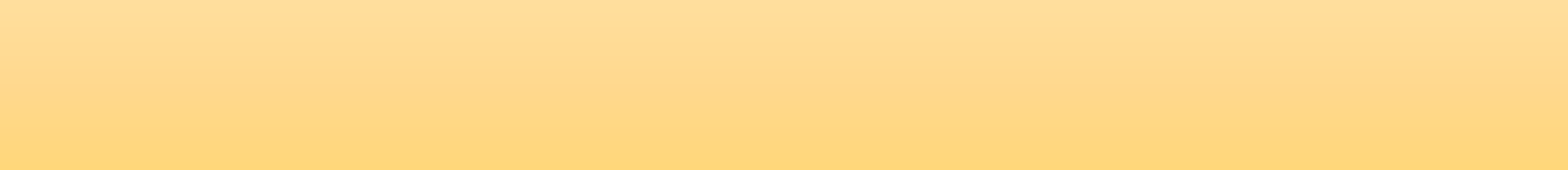 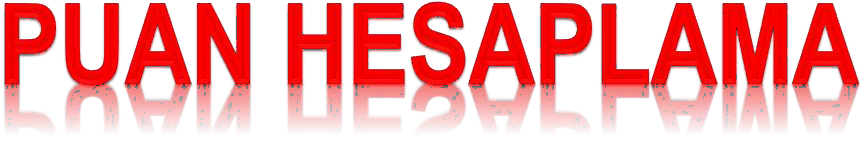 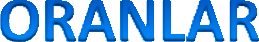 Yerleştirme Puanı Hesaplama
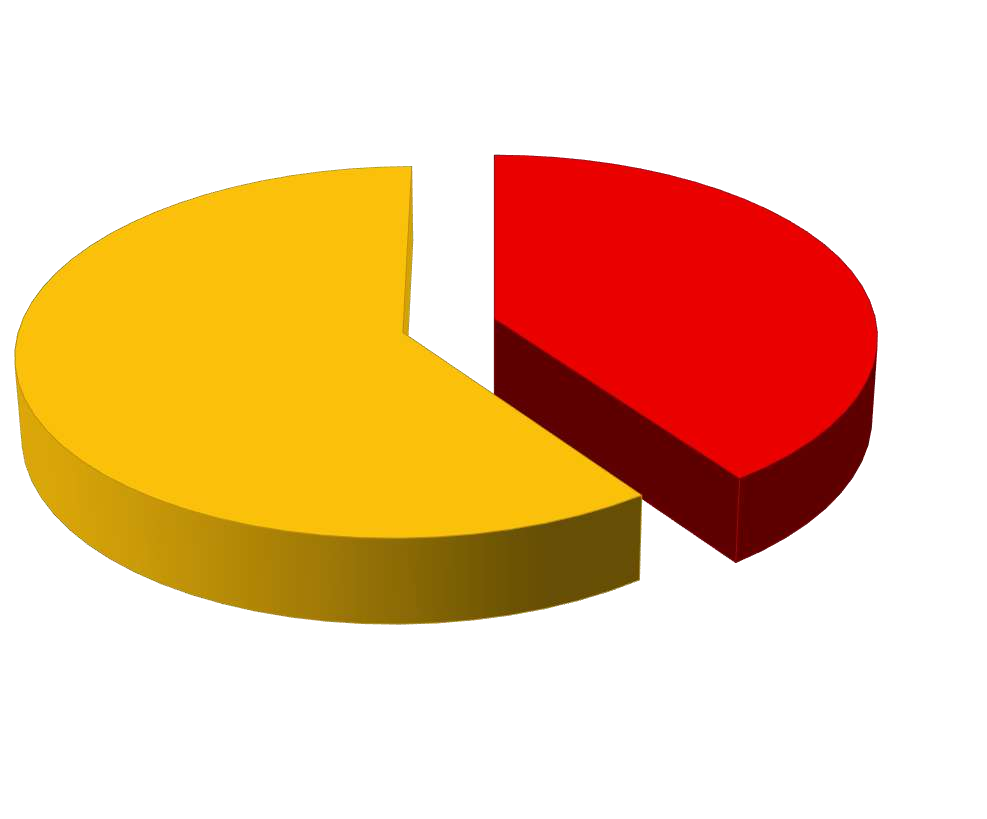 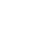 OTURUM
OTURUM
TEMEL YETERLİLİK  TESTİ
ALAN YETERLİLİK TESTİ
% 40
% 60
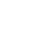 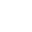 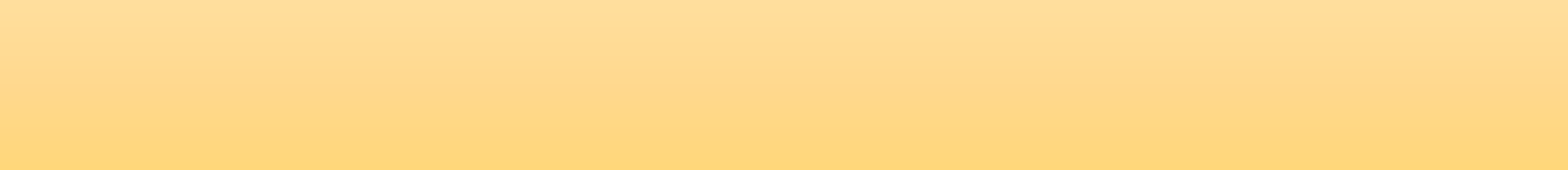 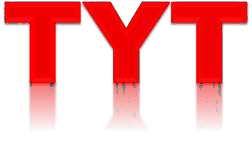 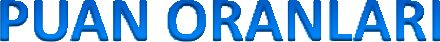 TEMEL YETERLİLİK TESTİ
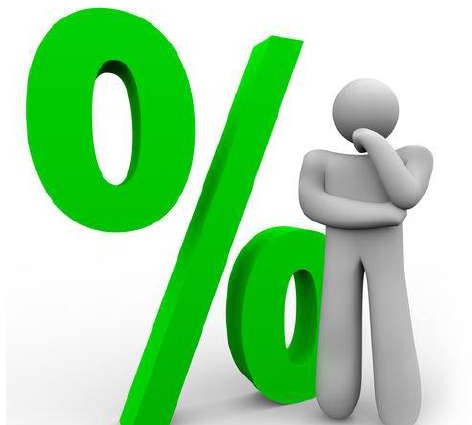 % 17
% 33
% 33
% 17
TYT
TEMEL
YETERLİLİK  TESTİ
Fen Bilimleri
Matematik
Türkçe
Sosyal Bilimler
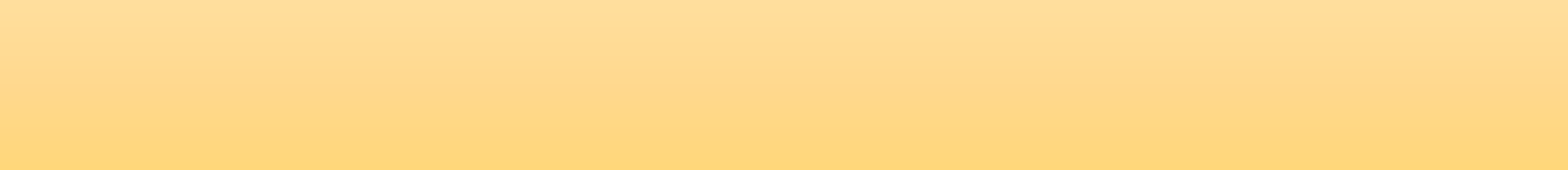 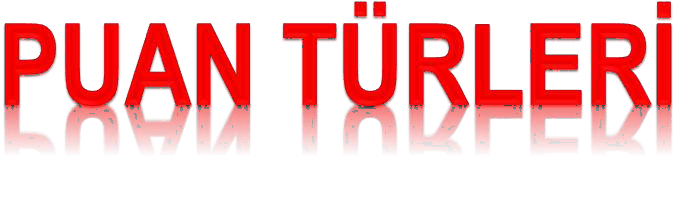 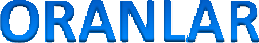 PUAN
TÜRLERİ
SÖZEL PUAN
Temel Yeterlilik Testi %40
Türk Dili ve Edebiyatı – Sosyal Bilimler-1 Testi % 30
Sosyal Bilimler-2 Testi %30
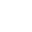 SAYISAL  PUAN
SÖZEL
PUAN
SAYISAL PUAN
Temel Yeterlilik Testi %40  Matematik Testi % 30  Fen Bilimleri Testi %30
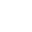 EŞİT AĞIRLIK PUANI
DİL
PUANI
EŞİT  AĞIRLIK
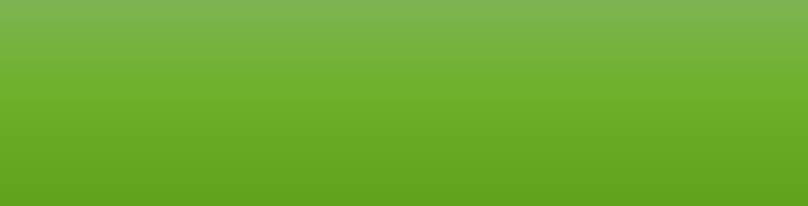 Temel Yeterlilik Testi %40
Matematik Testi % 30
Türk Dili ve Edebiyatı – Sosyal Bilimler-1 Testi %30
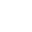 DİL PUANI
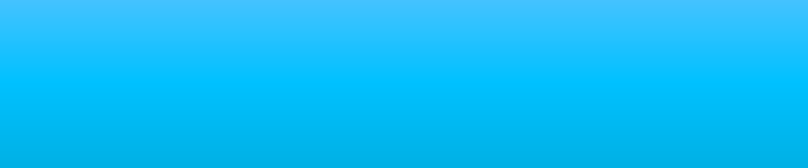 Temel Yeterlilik Testi %40
Yabancı Dil Testi % 60
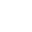 AYT UYGULANIŞI
AYT’de adaya tek kitapçık verilecektir. Aday kendi  tercih önceliğine göre istediği testten başlayarak,  istediği kadar test yanıtlayabilir.
Bu durumda adayın zamanı iyi kullanması açısından 2
veya 3 teste girmesi tavsiye olunur.
4 teste birden hazırlanmanın hiç gereği yoktur, lütfen  kazanmak istediğiniz programı önceden seçiniz.
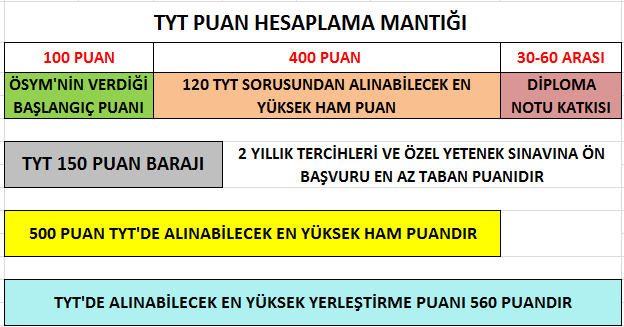 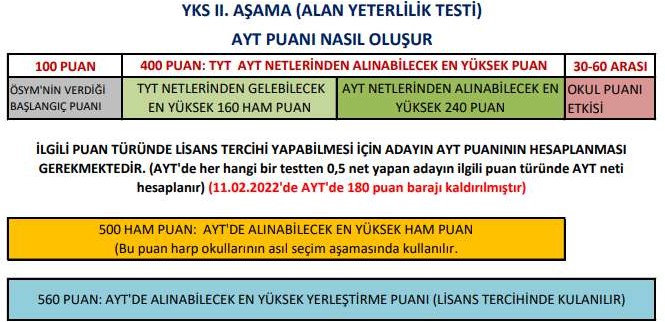 TYT’DE PUANI HESAPLANANLAR
TYT’DE PUANI HESAPLANAN ADAYLAR (TYT puanının hesaplanması  için En az 0,5 Türkçe ya da matematik neti yapmak gerekir.

* Önlisans programların (Örgün ve Açıköğretim)	tercihinde,

Özel yetenek sınavlarına ön başvuruda (üniversitenin kendisi  bu programlar için TYT’de baraj puan belirleyebilir.)

İkinci aşama Alan Yeterlilik Sınavında puan hesaplanma  hakkı verir.
ÖZEL YETENEKLE ÖĞRENCİ ALAN
Beden Eğitimi ve Spor Öğretmenliği
Engellilerde Beden Eğitimi Öğretmenliği
Müzik Öğretmenliği
Resim Öğretmenliği

Programlarını tercih edebilmek için Y- TYT’den ilk 800.000  başarı sırasında olmak gerekir.
Bu şartı sağlayan daha sonra özel yetenek sınavına  katılabilir.

Not: Bunların dışındaki özel yetenek programlarına ön
başvuru için en az 150 ve üstü ham TYT puanı istenmektedir.
HATIRLATMALAR
TYT’de en az 0,5 Türkçe ya da matematik neti  çıkartamayan adayın AYT puanı hesaplanmaz.

TYT netleri AYT puanını hesaplamada kullanılır.

AYT başarısı / başarısızlığı TYT puanını etkilemez.
AYT puanları birbirinden bağımsız hesaplanır

AYT puanı hesaplanırken her alan için o alana  kaynaklık eden iki AYT testi kullanılır.
Örnek: AYT’de 3 teste giren adayın (MAT, FEN,  Edebiyat Sos-1) sayısal puanı hesaplanırken Mat  ve Fen testleri dikkate alınır, Edebiyat-sos-1 netleri  Sayısal puanını etkilemez.
Aynı şekilde bu adayın Eşit Ağırlık Puanı  hesaplanırken de Mat ve Edebiyat Sos-1 netleri  dikkate alınır, Fen netleri dikkate alınmaz.
ORTAÖĞRETİM BAŞARI PUANI
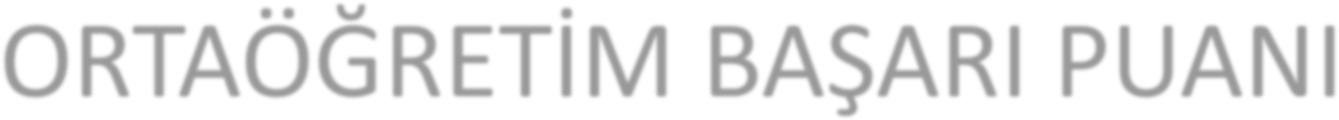 OBP ,100-500 arasında bir değerdir. Yerleştirme puanları hesaplanırken,
diploma notu önce 5 ile çarpılacak ve çıkan sonuç 0,12 katsayısıyla
çarpılarak sınav puanlarına (YKS Puanları) eklenecektir.  Örnek: 80*5 = 400	,	400*0.12 = 48	olacaktır.
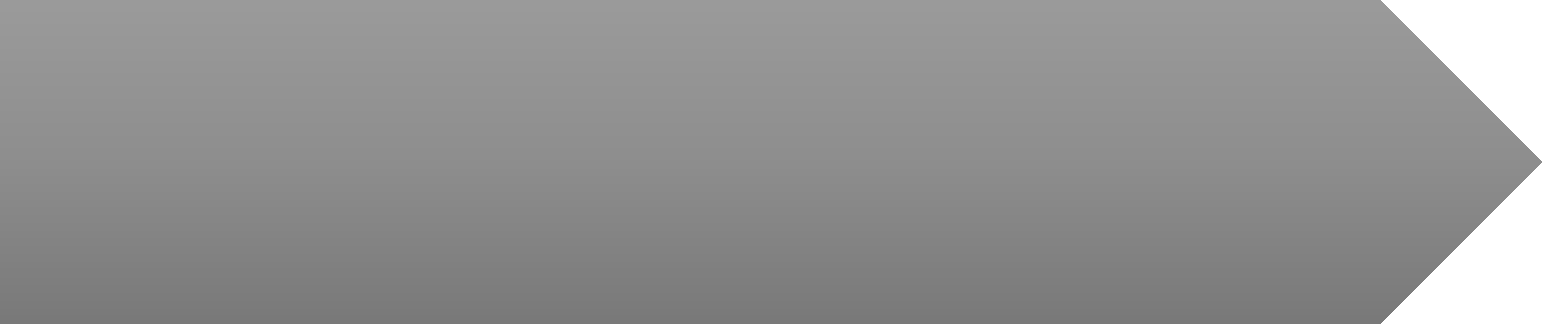 YKS puanlarının en büyük değeri 500 olduğu için yerleştirme puanının
en büyük değeri =
500 + (0.12 x 500 ) = 560 olacaktır.
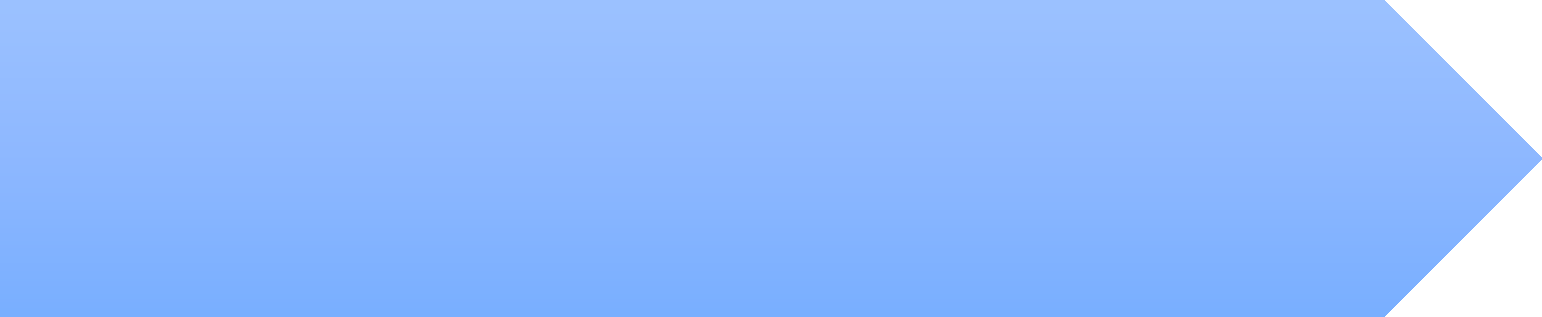 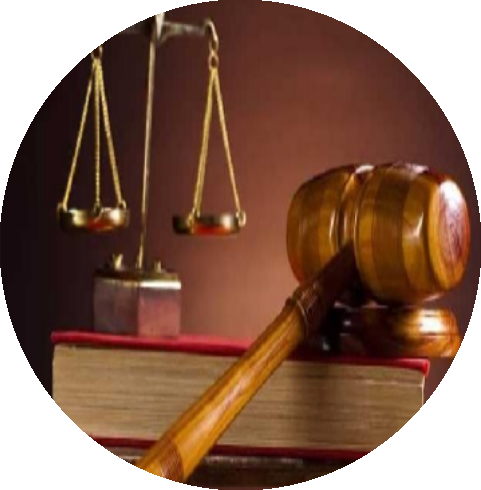 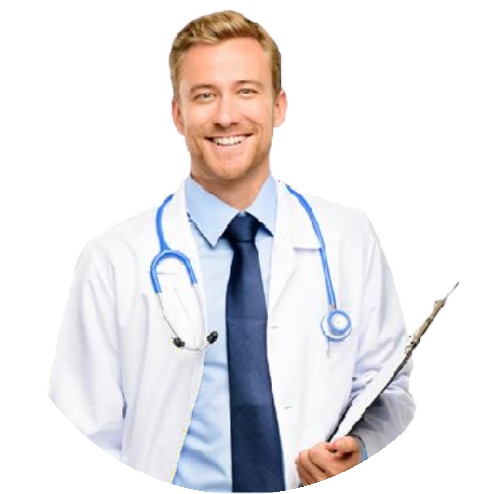 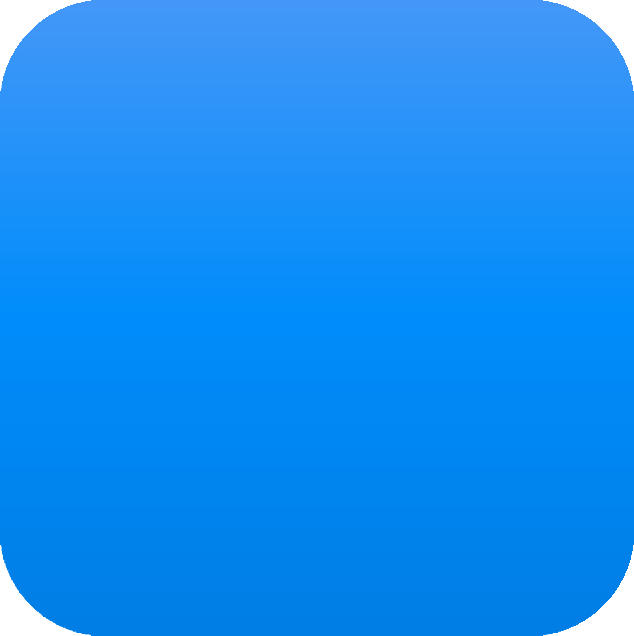 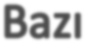 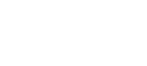 Eşit Ağırlık
125 bin
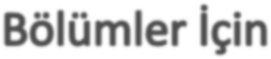 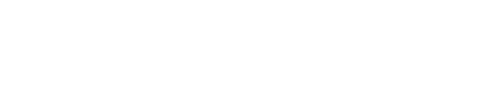 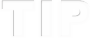 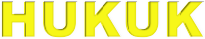 Sayısal
50 bin
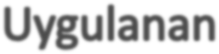 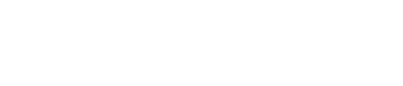 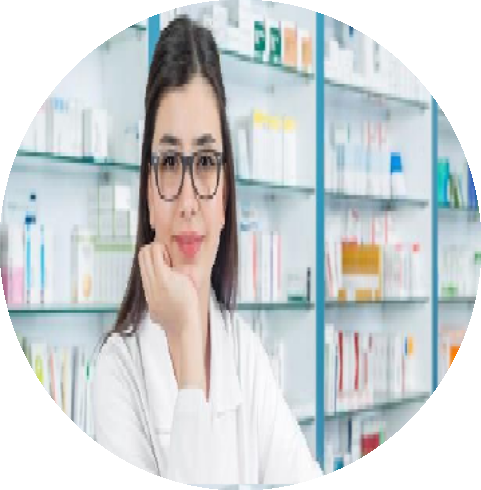 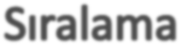 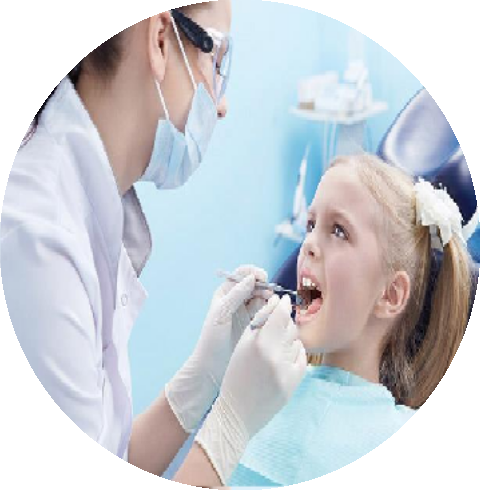 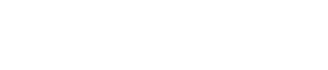 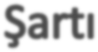 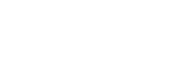 Sayısal
100 bin
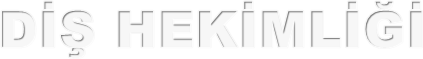 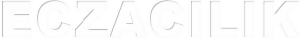 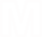 Sayısal
80 bin
22
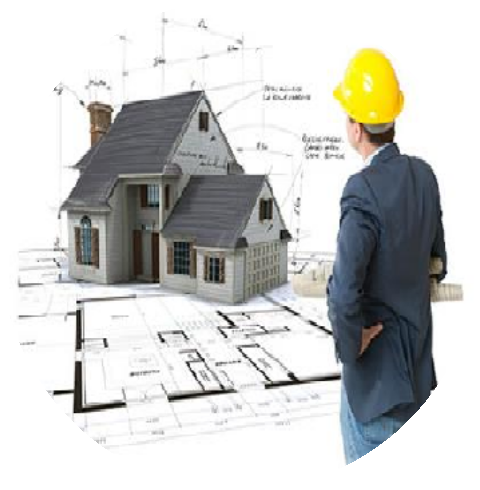 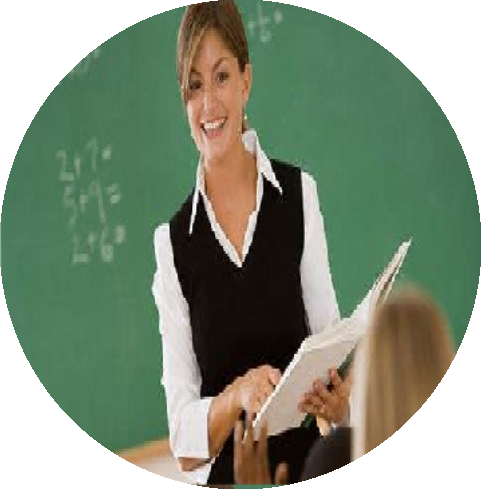 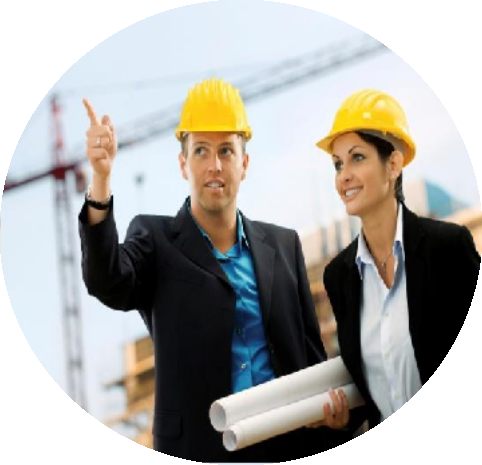 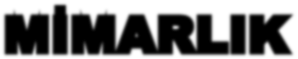 300 bin
Sayısal
250 bin
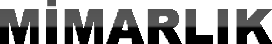 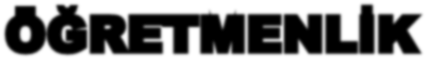 Sayısal
300 bin
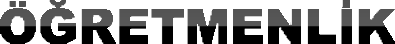 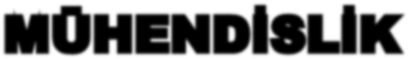 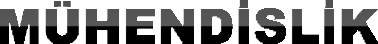 Su, Orman ve Ziraat mühendislikleri hariç)
Adayların bu programları tercih edebilmeleri için ilgili puan türlerinde, belirtilen  başarı sırası içinde olması gerekmektedir.
TÜM ÜNİVERSİTE ADAYLARINA  BAŞARILAR DİLERİZ